PLANIFICACION ESTRATEGICA
Dr. Pablo Enrique Fierro López PhD.
ENFOQUES DE LA PLANIFICACION
REACTIVA: Ocurren en ambientes estáticos en donde las compañías tradicionales y conservadoras tienen un largo historial de éxito, tienden a concentrarse en el pasado, y no en el futuro, oponiéndose al cambio.
PREACTIVA O QUE SE PREPARA PARA EL FUTURO: Es usada por muchas empresas, este modelo de planificación preactiva implica que se determine como pueda su futuro y el como afectará sus operaciones para luego prepararse y enfrentar los sucesos a presentarse.
PROACTIVA  QUE DISEÑA EL FUTURO Y HACE QUE ESTO SUCEDA: Considera que sus acciones darán forma al futuro, obteniendo de acuerdo a su comportamiento el control de la organización.
TIPOS DE PLANEACIÓN
Estratégica. Define los lineamientos generales de la planeación de la empresa; la realizan los altos directivos para establecer los planes generales; generalmente es a mediano y a largo plazos, y abarca a toda la empresa. 

Táctica o funcional. Se refiere a planes más específicos, que se elaboran en cada uno de los  departamentos o áreas de la empresa y que se subordinan a los planes estratégicos. 

 Operativa. Es a corto plazo, se diseña y se rige de acuerdo con la planeación táctica; se realiza en niveles de sección u operación.
Diferencia entre planificación estratégica y tradicional
Estratégica
Tradicional
Sistema abierto: interno, externo. Visión global
Participación activa de todos los niveles
Producto: líneas de acción (objetivos y estratégias) y prioridades según los recursos disponibles.
Se centra en aspecto internos. Abordaje limitado
Función centralizada. Las altas jerarquías la hacen
Producto: plan libro. Rígida orientación de las acciones administrativas.
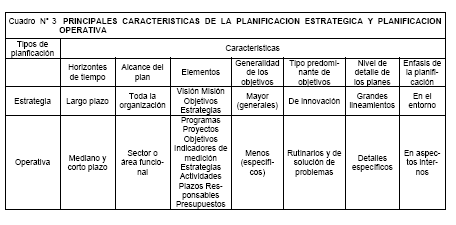 PRINCIPALES DIFERENCIAS ENTRE PLANIFICACIÓN ESTRATÉGICA Y PLANIFICACIÓN OPERATIVA
PLANIFICACION ESTRATEGICA
Largo plazo
Qué hacer y cómo hacer en el largo plazo
Énfasis en la búsqueda de permanencia de la institución en el tiempo
Grandes lineamientos (general)
Incluye: misión, visión de futuro, valores corporativos, objetivos y estrategias
PLANIFICACION OPERATIVA
Corto plazo
Qué, cómo, cuándo y quién
Énfasis en los aspectos del “día a día”
Desagregación del plan estratégico en proyectos (específico)
Incluye: objetivo del proyecto, indicadores de gestión, metas, actividades, plazos y responsables.
CONCEPTOS DE PLANEACION ESTRATEGICA, TACTICA Y OPERATIVA
Planificación normativa vs. Estratégica
PLANIFICACIÓN ESTRATÉGICA CONCEPTOS
CARACTERISTICAS DE LA PLANIFICACION ESTRATÉGICA
Ser participativa y que estén representados todos los estamentos
Ser integral y que abarque la totalidad de las actividades
Ser coherente en el tiempo ( planes a corto y mediano plazo ), concordancia vertical  ( entre los niveles )  y coherencia horizontal           ( entre las diversas áreas)
 Ser factible de realizar  ( decisiones abordadas con éxito) ; ser viable con los recursos disponibles ( humanos, materiales, físicos y económicos )
 Ser evaluable durante su ejecución, organización y control
 Ser adaptable ante las presencia de situaciones no previstas